Ребята! 
Я приготовила для вас задания по проверке знаний предыдущего урока.
Желаю удачи!
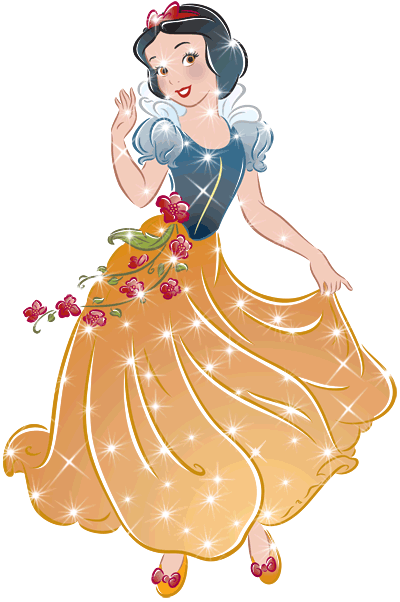 Мерки длин записываются…
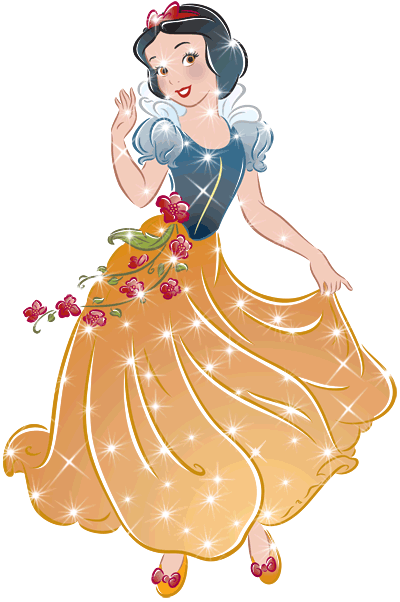 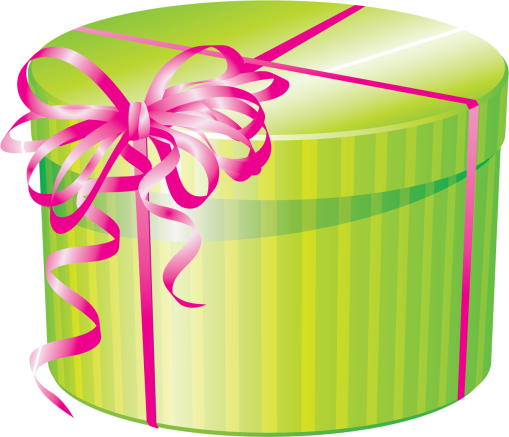 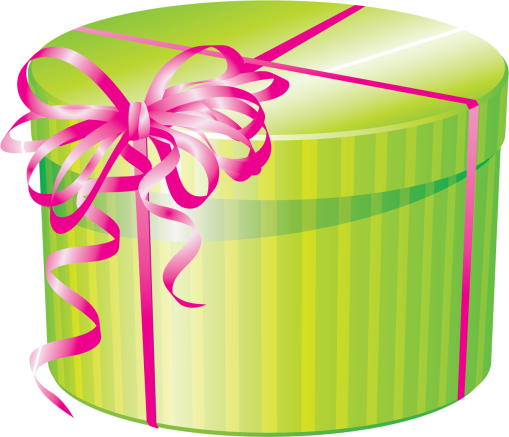 Запоми-наются
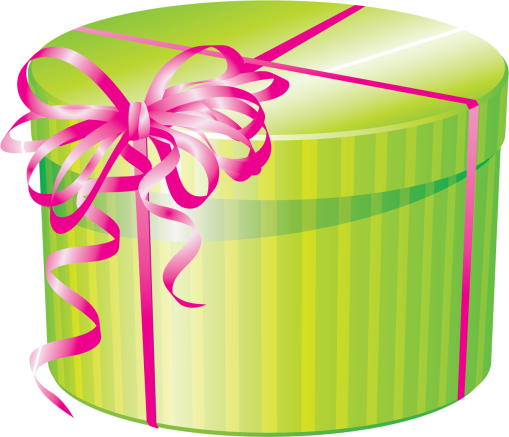 в половинном размере
в полном размере
Мерка 
«длина изделия» обозначается…
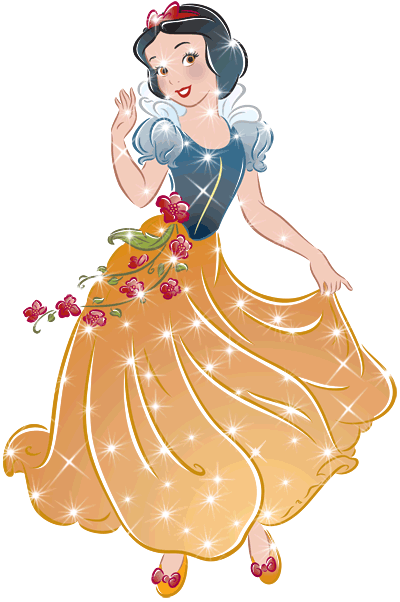 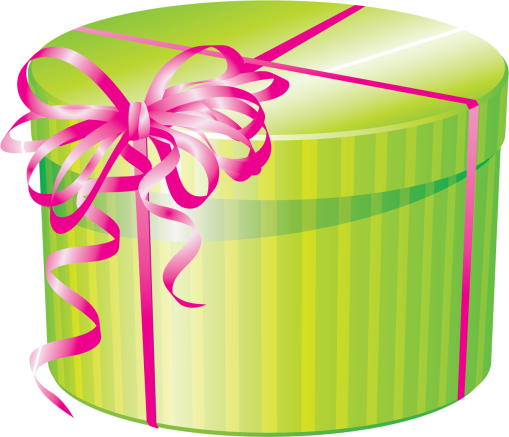 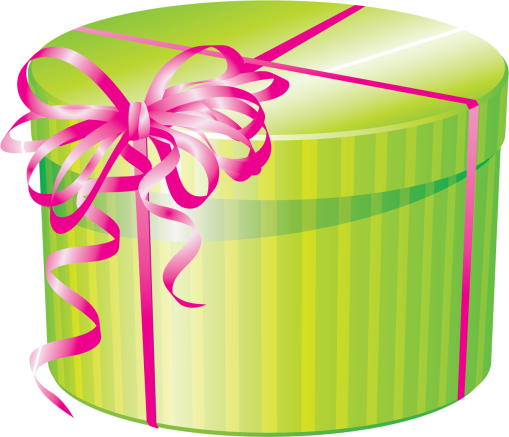 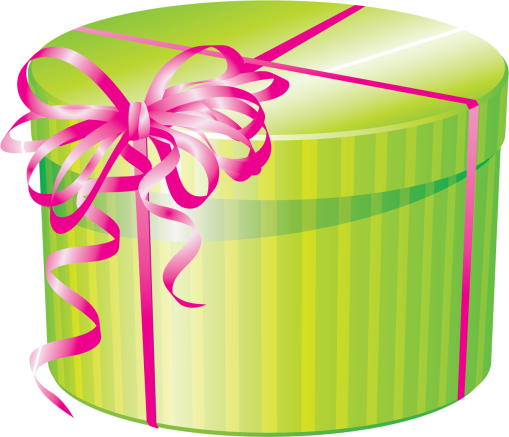 Ош
Ст
Ди
Для определения размера
сорочки
снимают мерку…
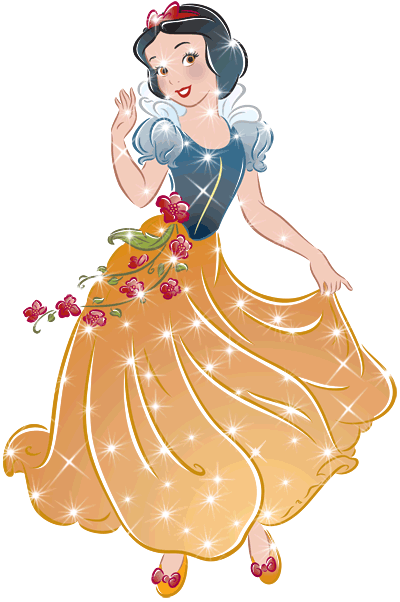 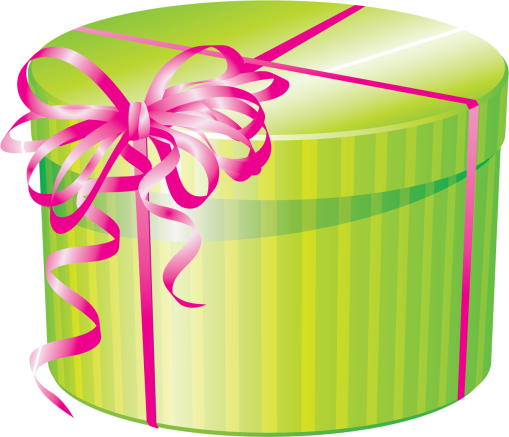 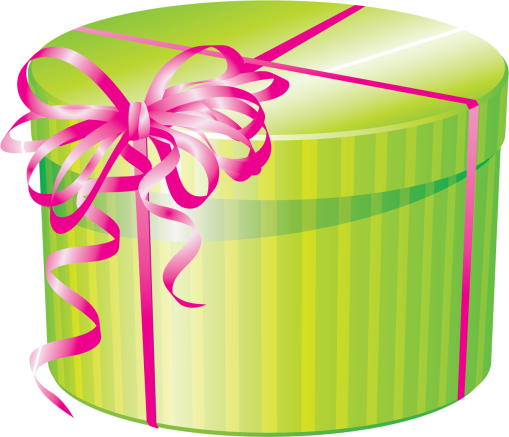 Ди
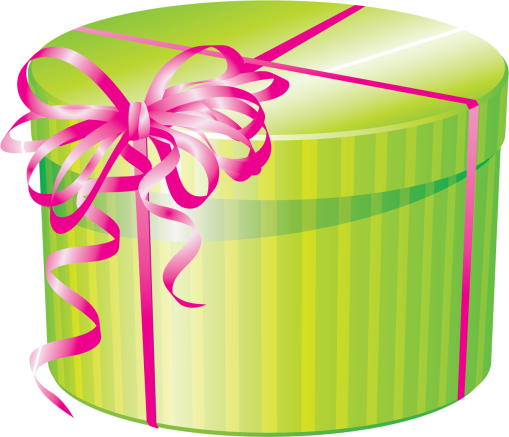 СгII
Об
Чертёж швейного изделия строят в масштабе:
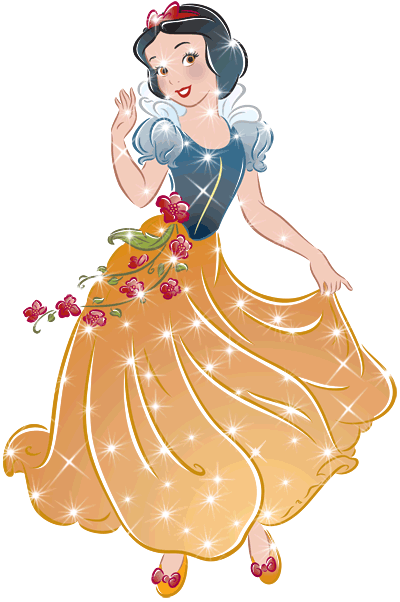 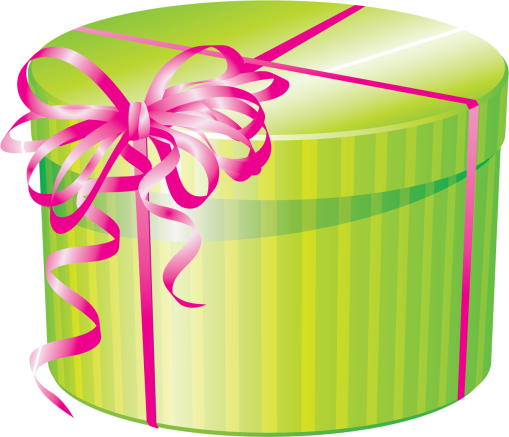 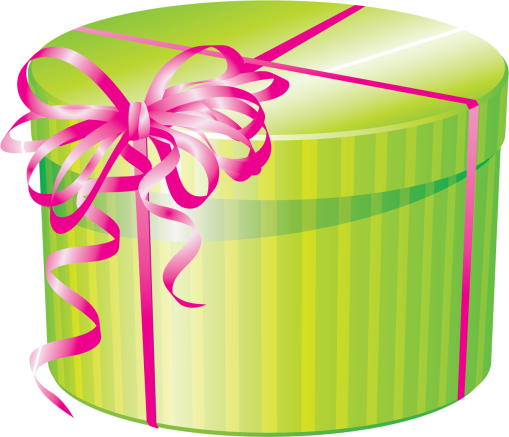 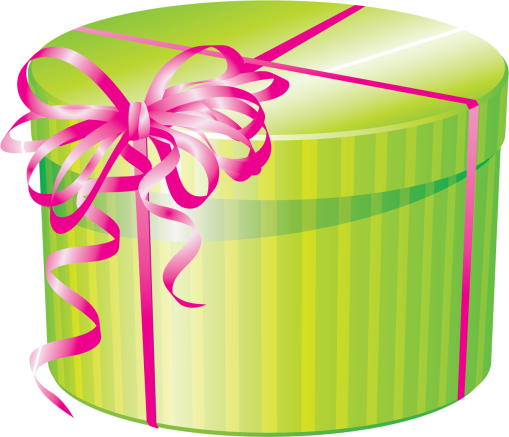 4:1
2:4
1:4
Что используется для снятия мерок?
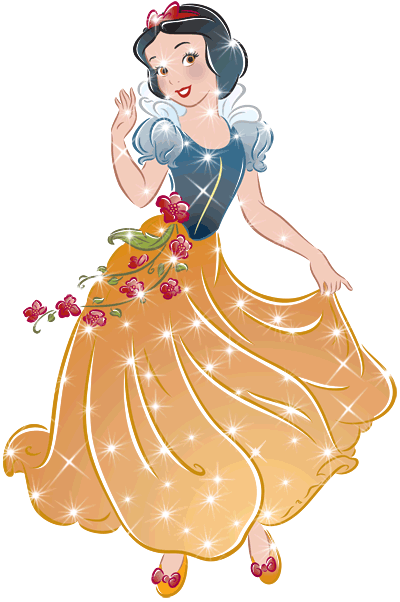 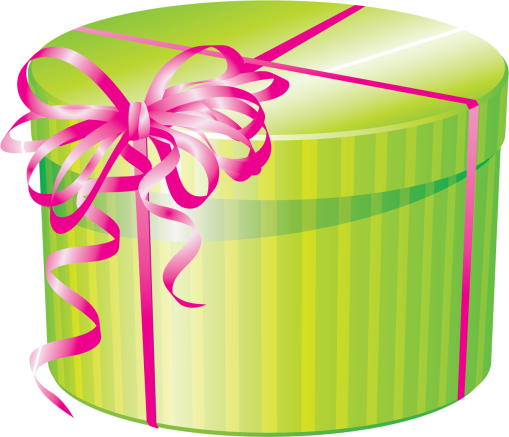 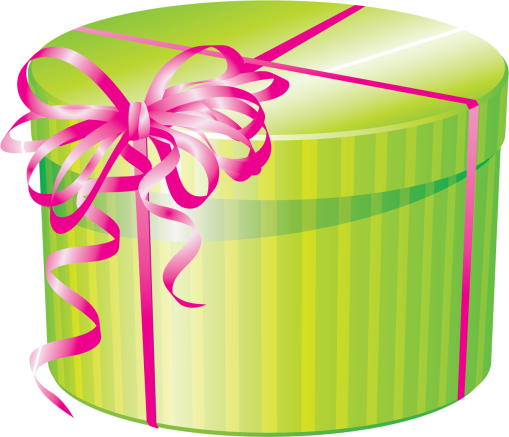 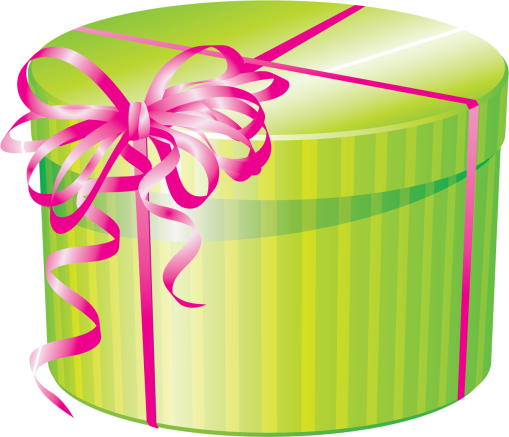 Сантиметровая 
лента
Линейка
Рулетка
Мерки снимают по ….. 
стороне фигуры
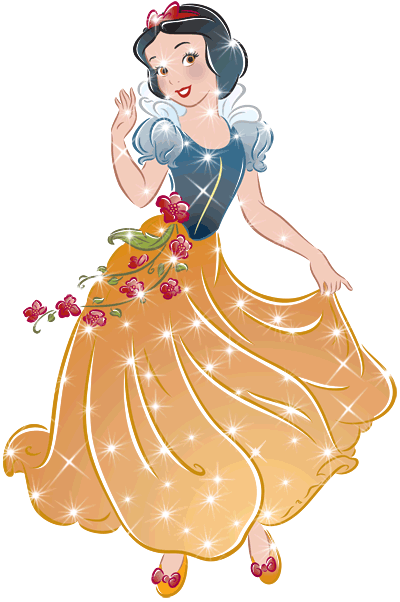 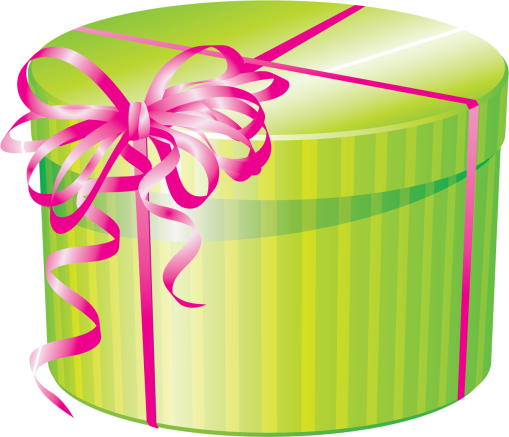 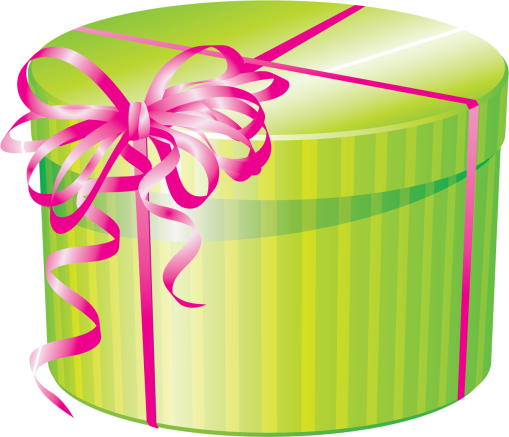 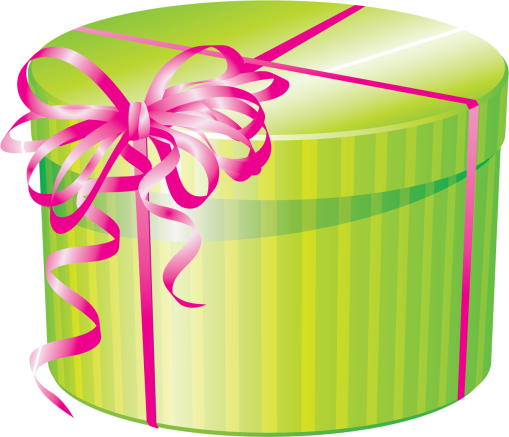 правой
левой
центральной
МОЛОДЦЫ!
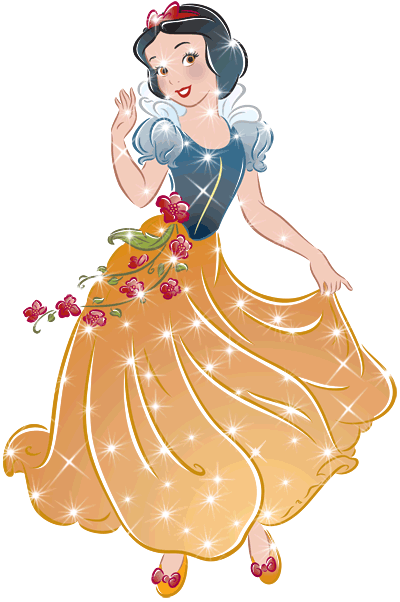 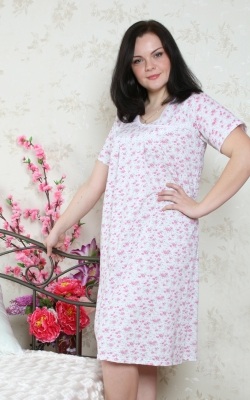 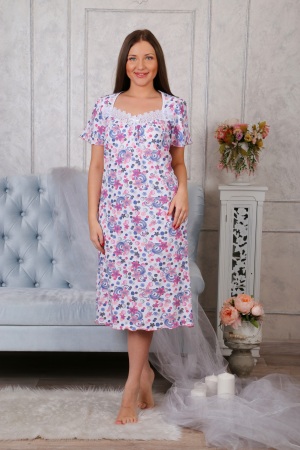 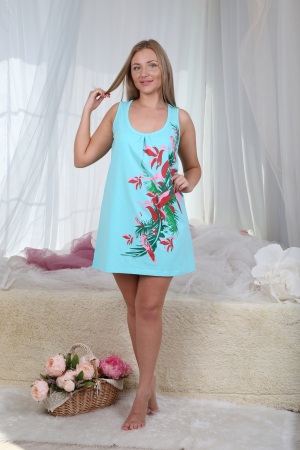 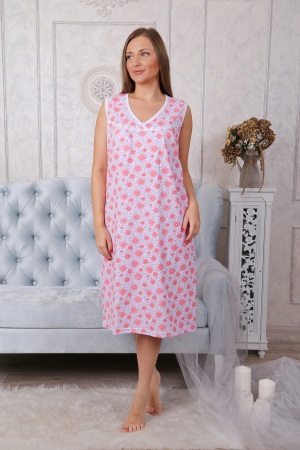 Художник-модельер, народный художник России Валентин Юдашкин
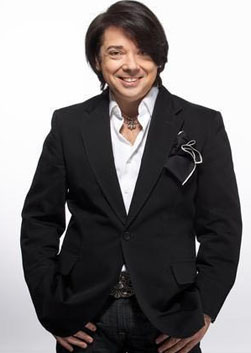 Художник-модельер, живописец и график, народный художник России 
Вячеслав Зайцев
Моделированиеплечевого изделия с цельнокроенным рукавом (сорочки)
Чертеж сорочки
Моделирование –  изменения чертежа изделия в соответствии с выбранной моделью
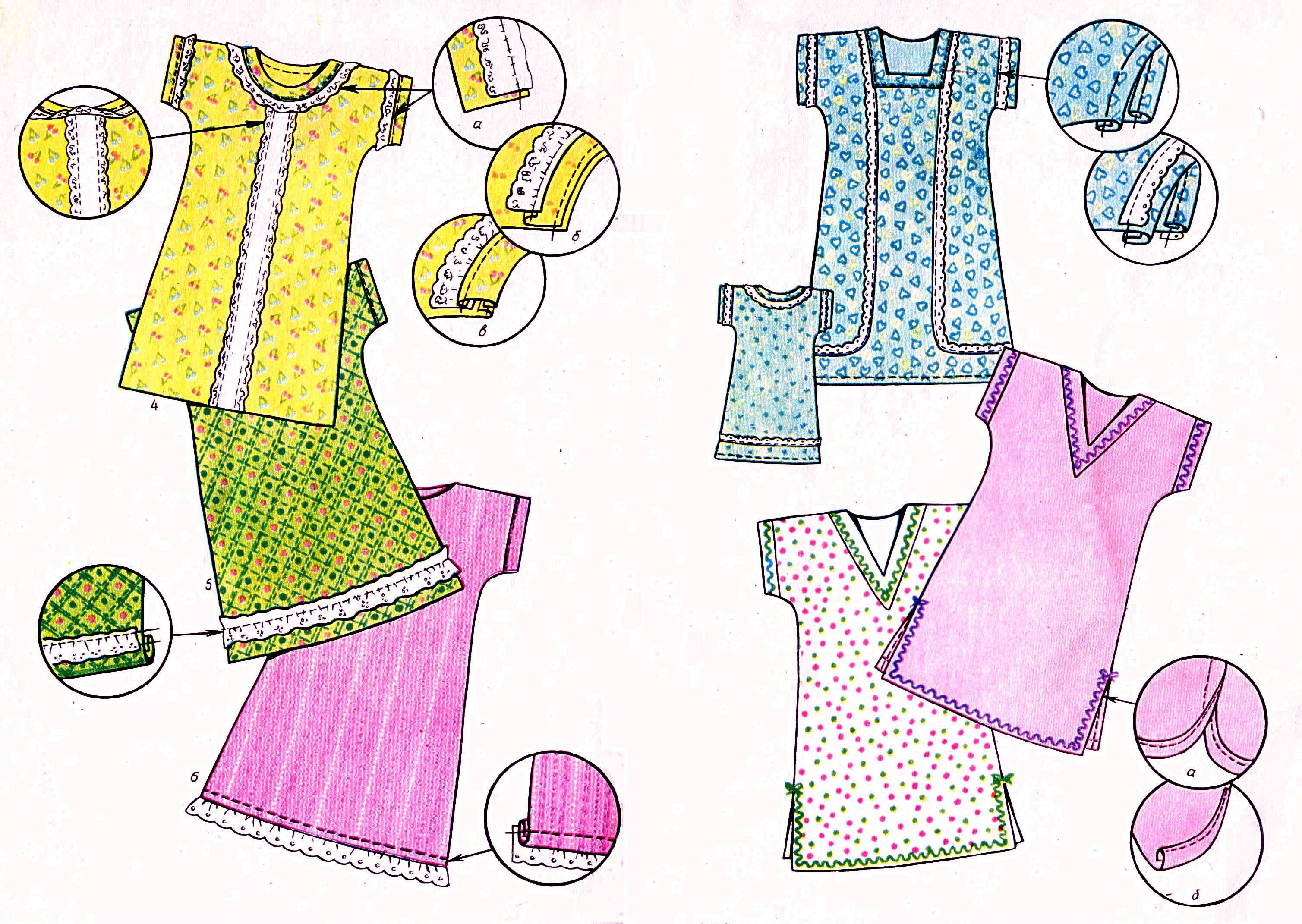 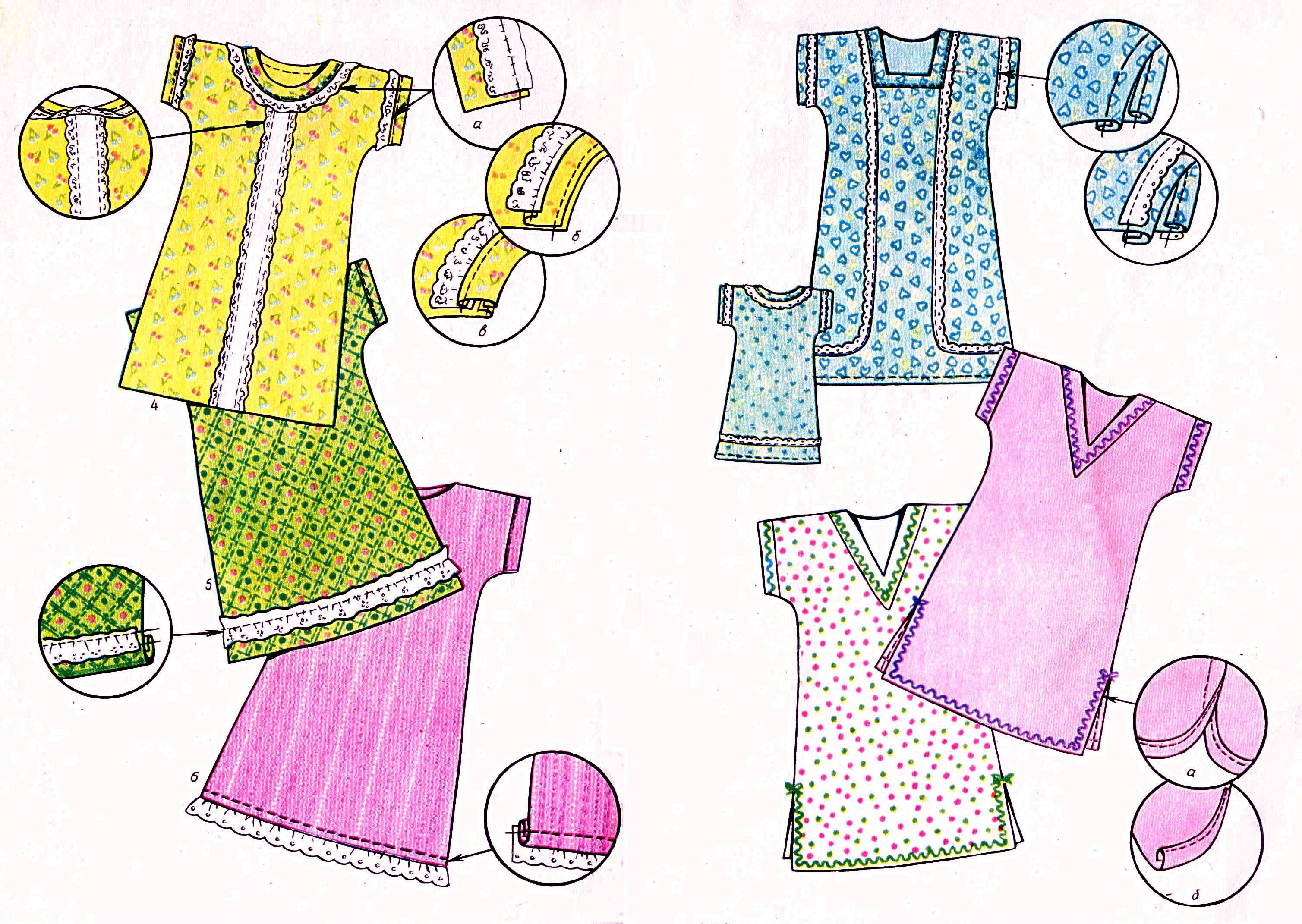 Моделирование –
Художественное
Техническое
создание эскиза
изменения
модели изделия
чертежа изделия
Художник- модельер
Художник- конструктор
Эскиз – это изображение модели, выполненное от руки на листе бумаги.
моделирование проходит в    три этапа –
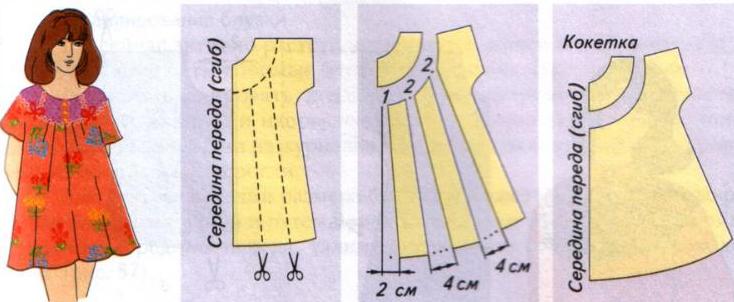 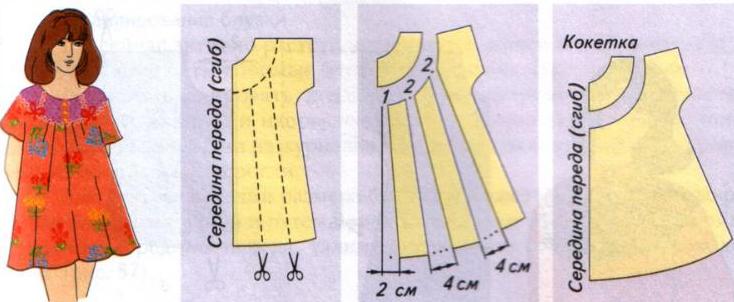 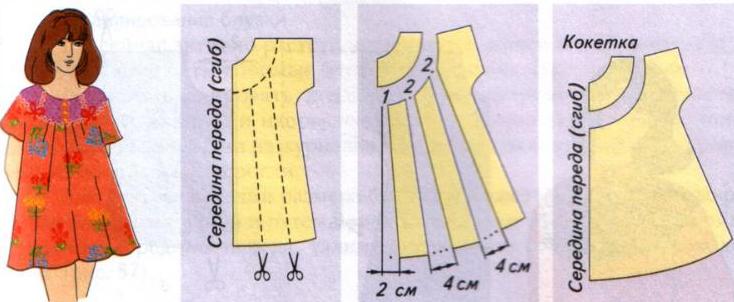 - Разработка эскиза – художественное моделирование.- Внесение изменений в основу чертежа согласно эскизу.- Получение выкроек нужной формы.
Модель плечевого изделия, выполненного по базовой выкройке
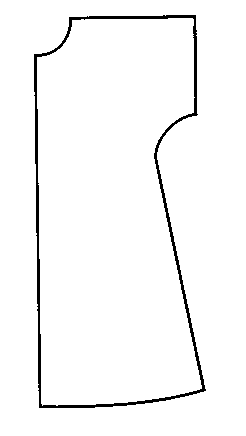 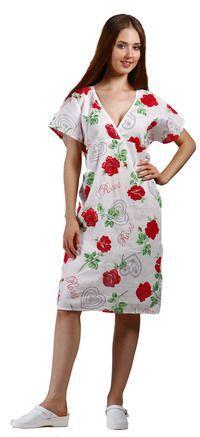 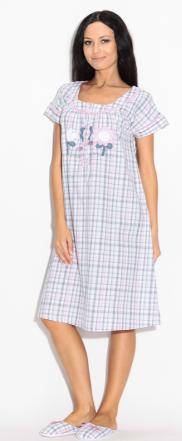 Что можно изменить в базовой модели?
Длину изделия
Форму горловины
Декоративное 
оформление
Изменение длины
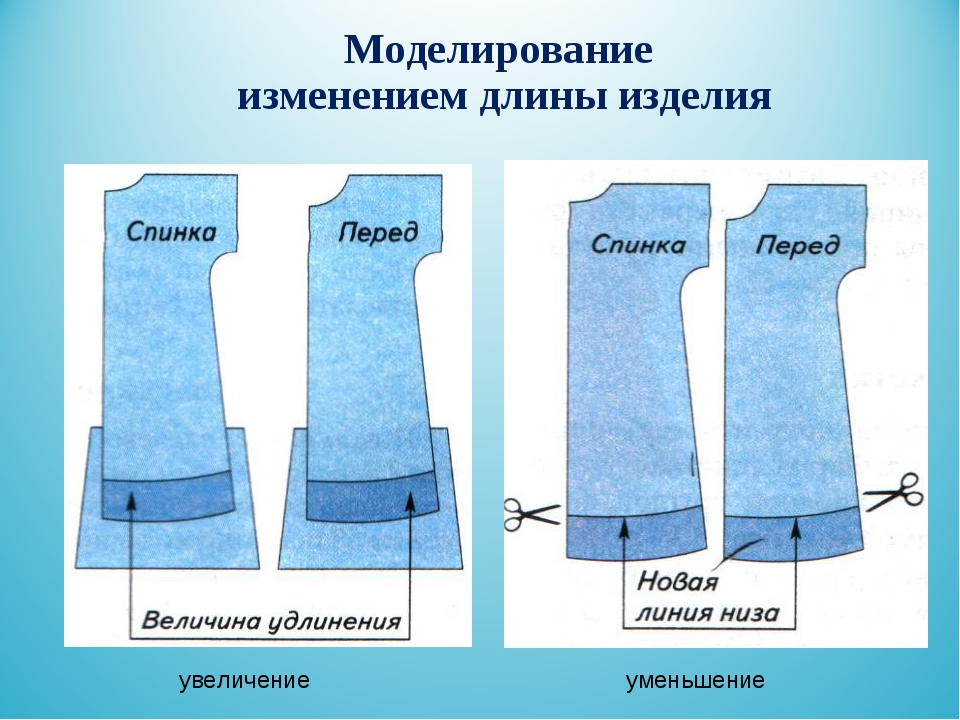 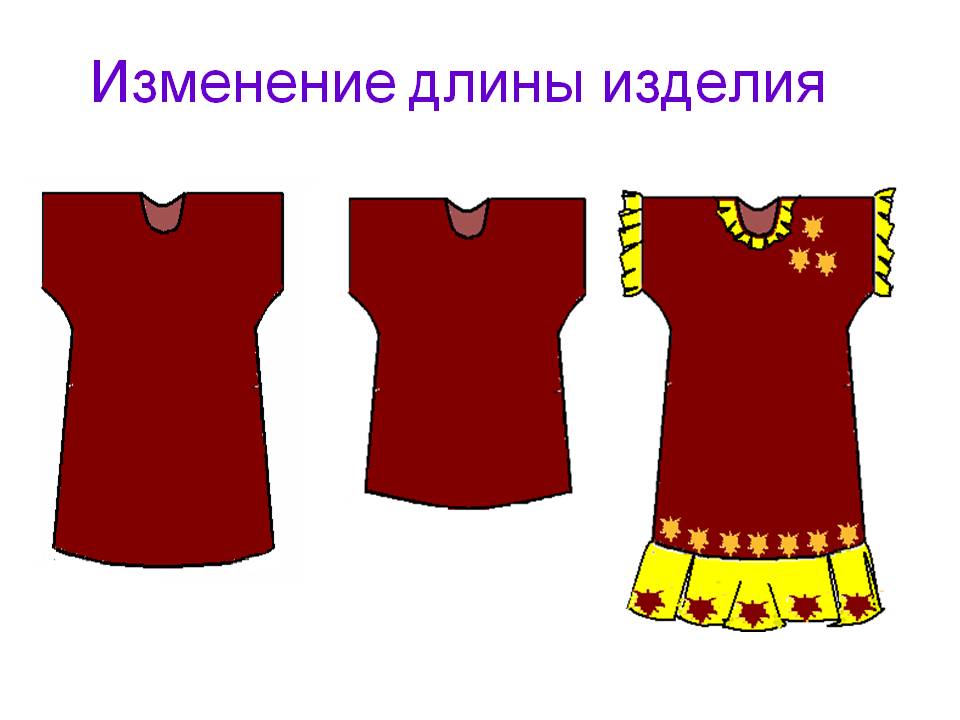 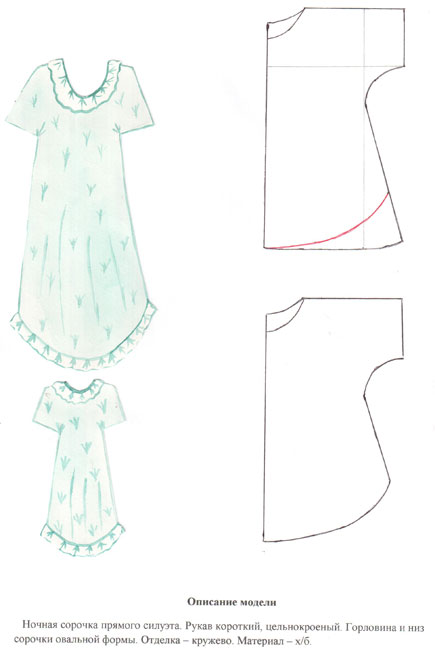 Моделирование формы выреза горловины
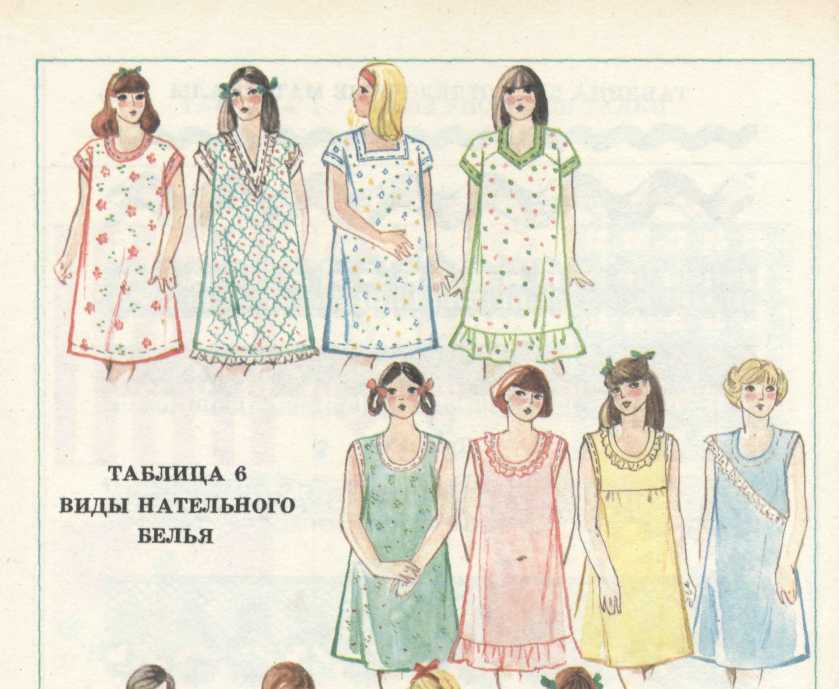 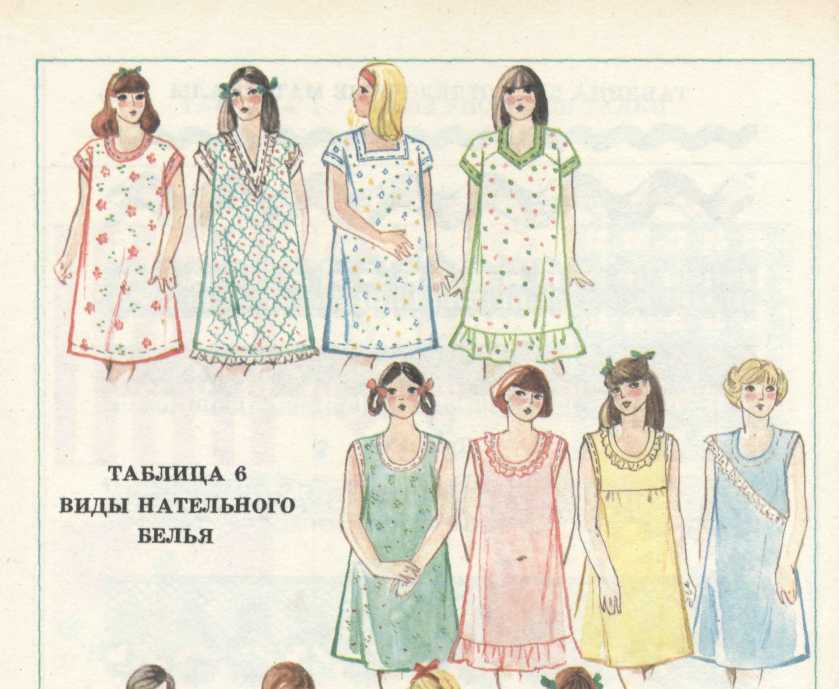 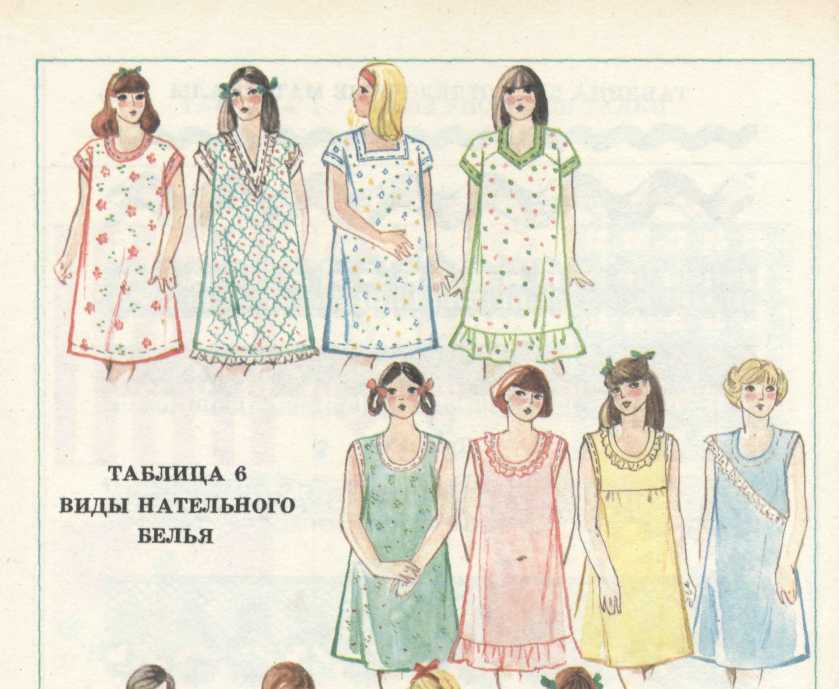 V-образный вырез горловины
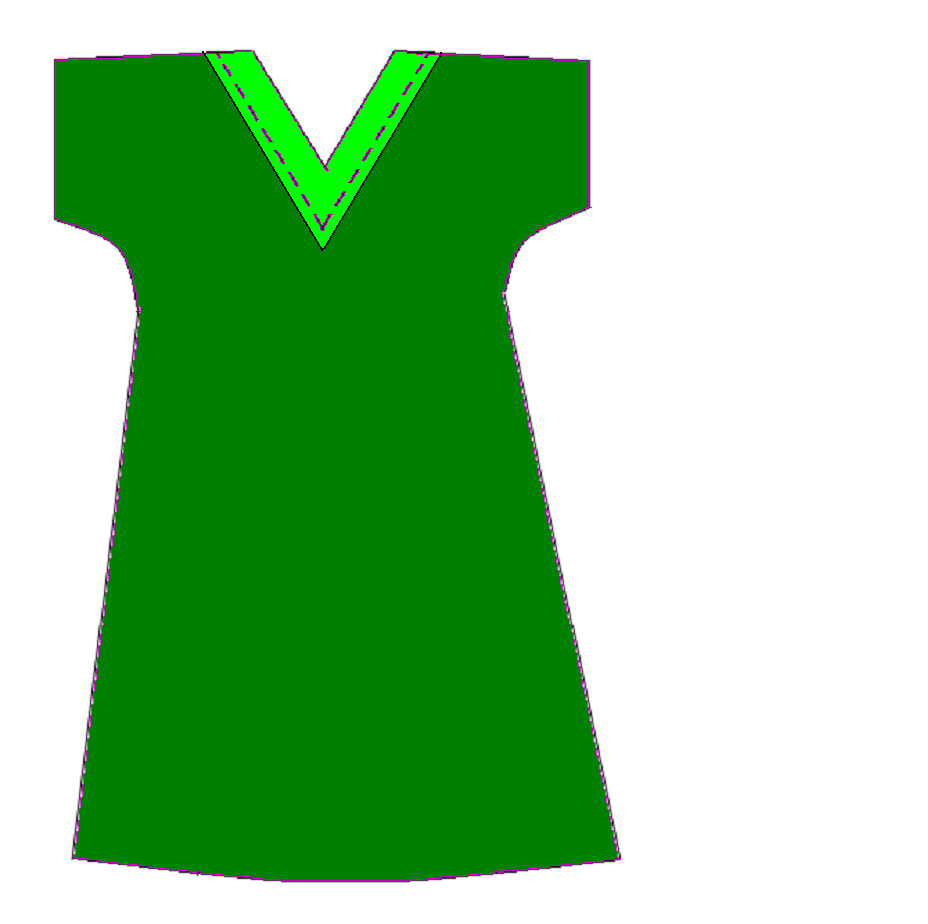 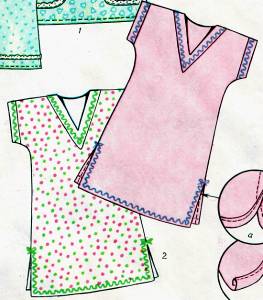 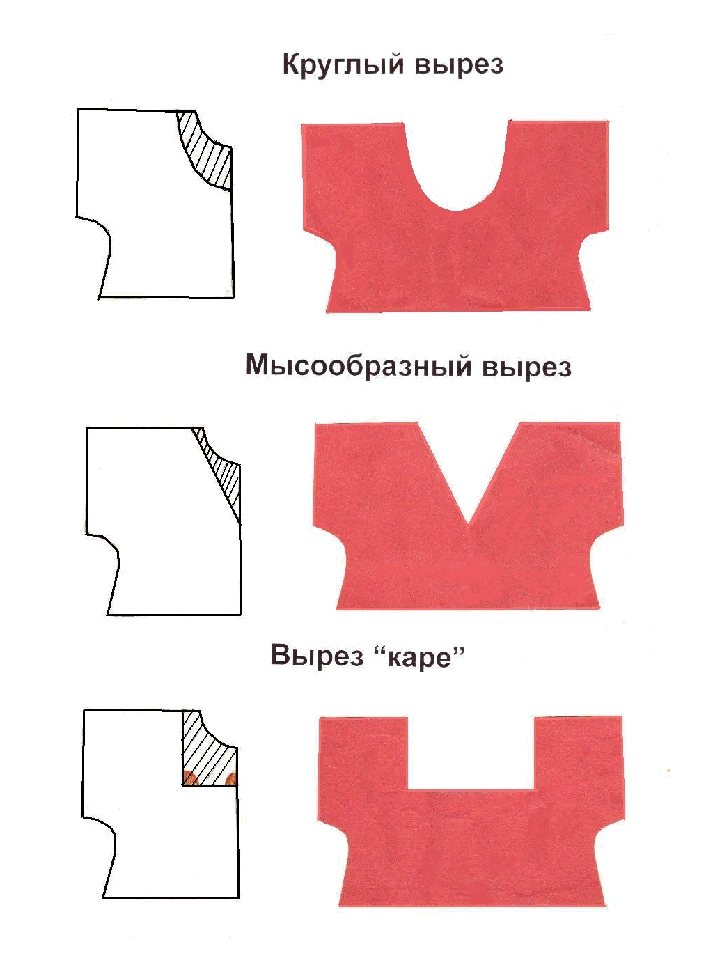 Квадратный  вырез
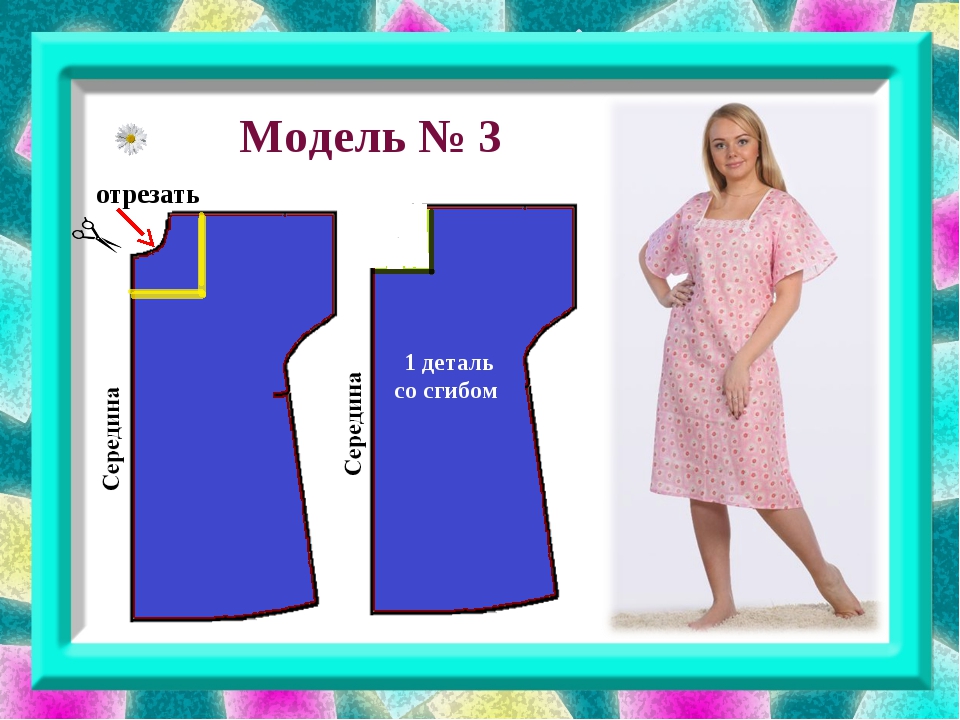 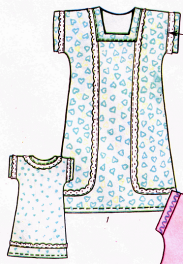 Овальный вырез
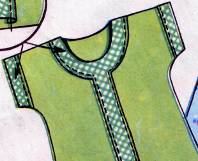 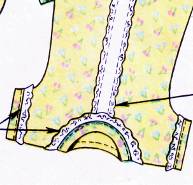 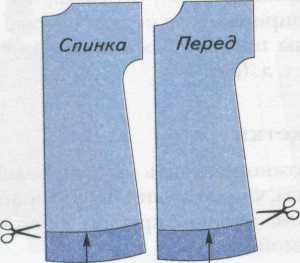 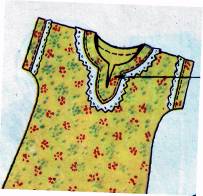 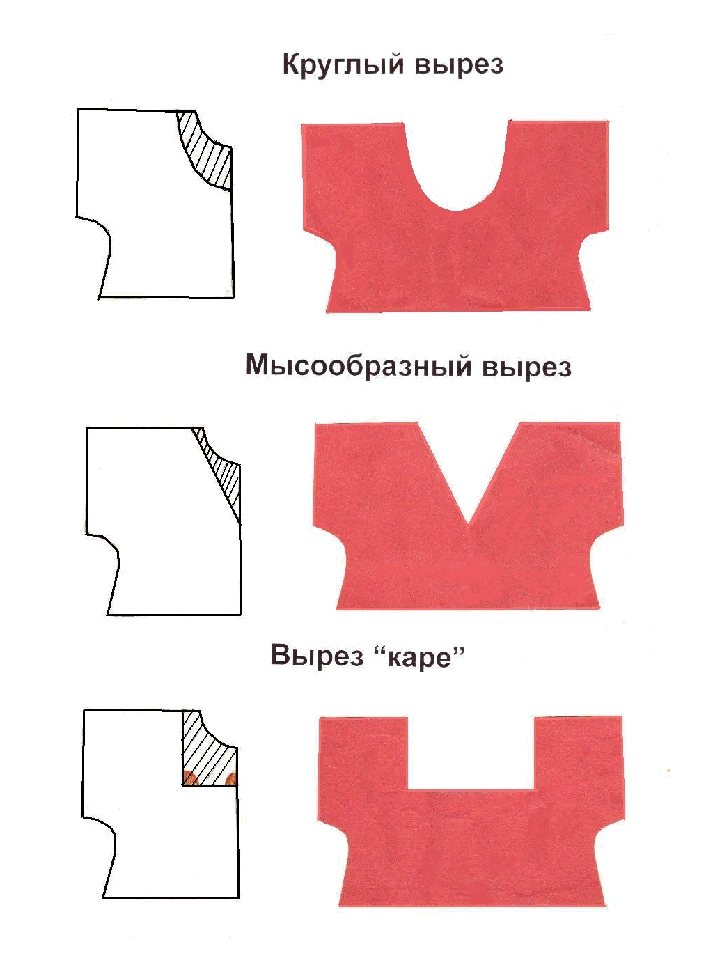 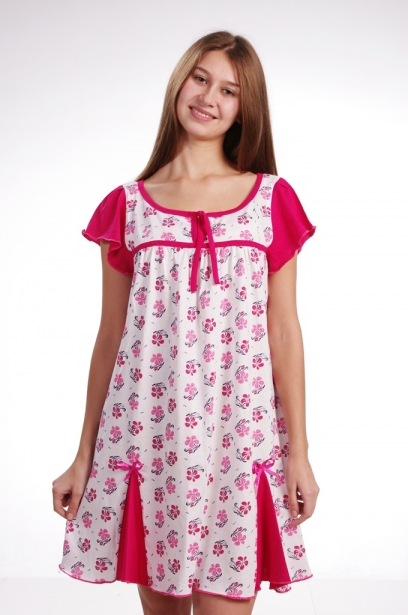 Художественная отделка ночной сорочки
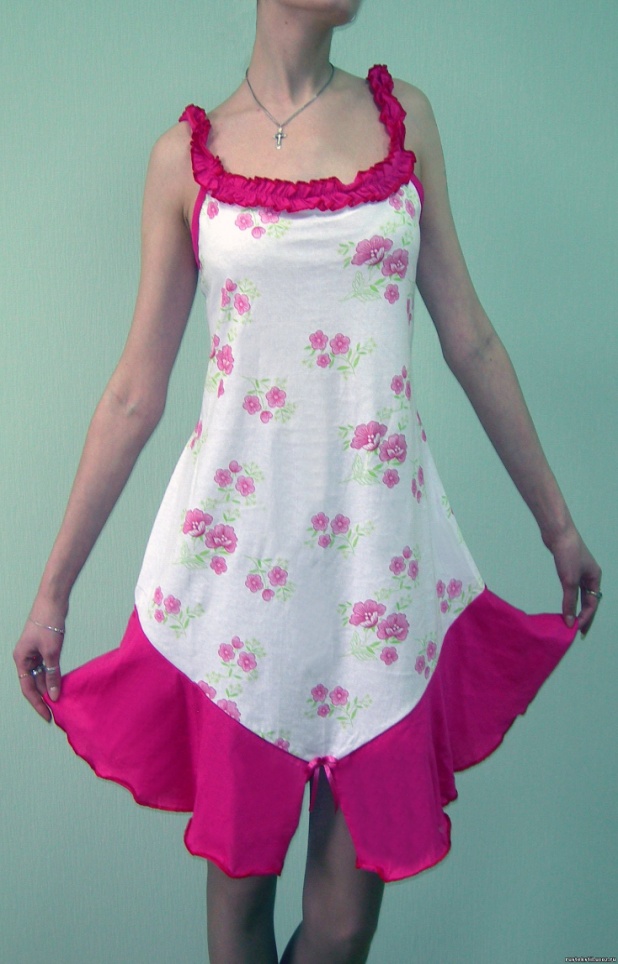 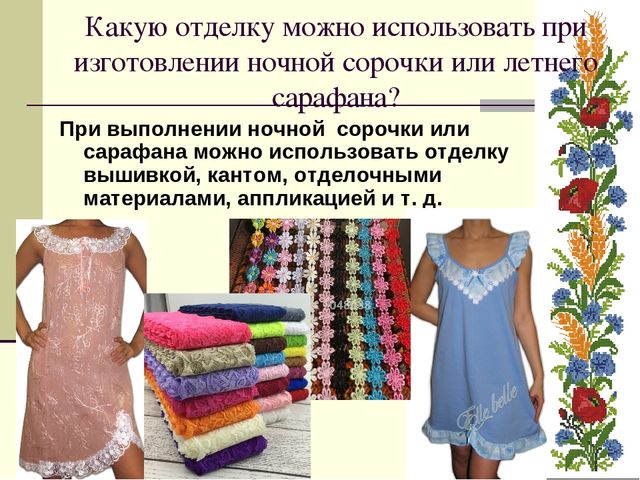 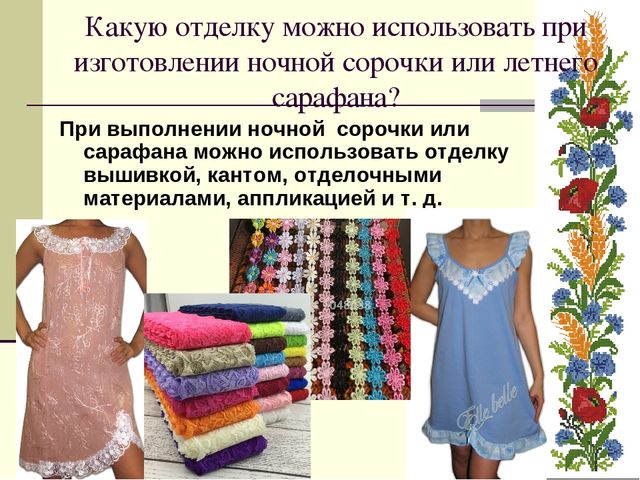 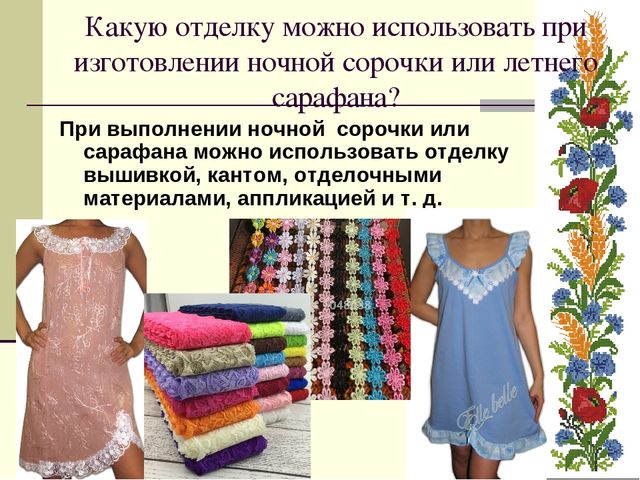 Требования, предъявляемые к ночной сорочке
Гигиенические: должна обеспечивать нормальную жизнедеятельность организма, не вредить здоровью.
Эксплуатационные: удобная в носке, достаточно прочная.
Эстетические: красивая, оригинальная.
Экономические: недорогая и доступная
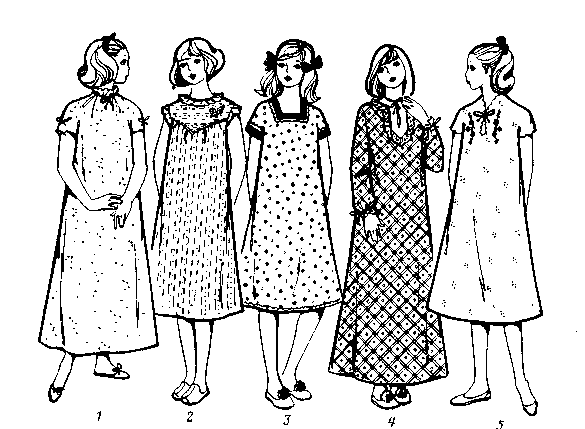 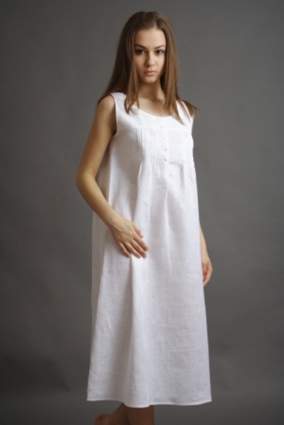 Образцы ткани для пошива ночной сорочки
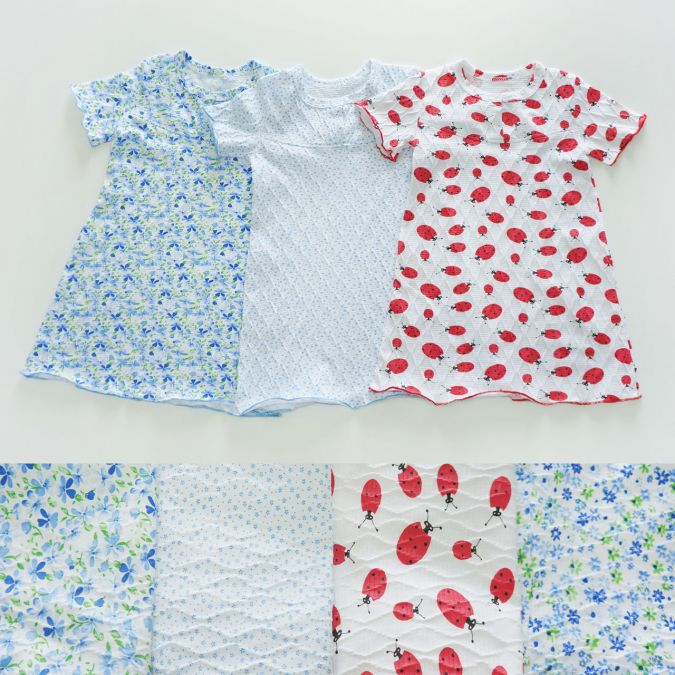 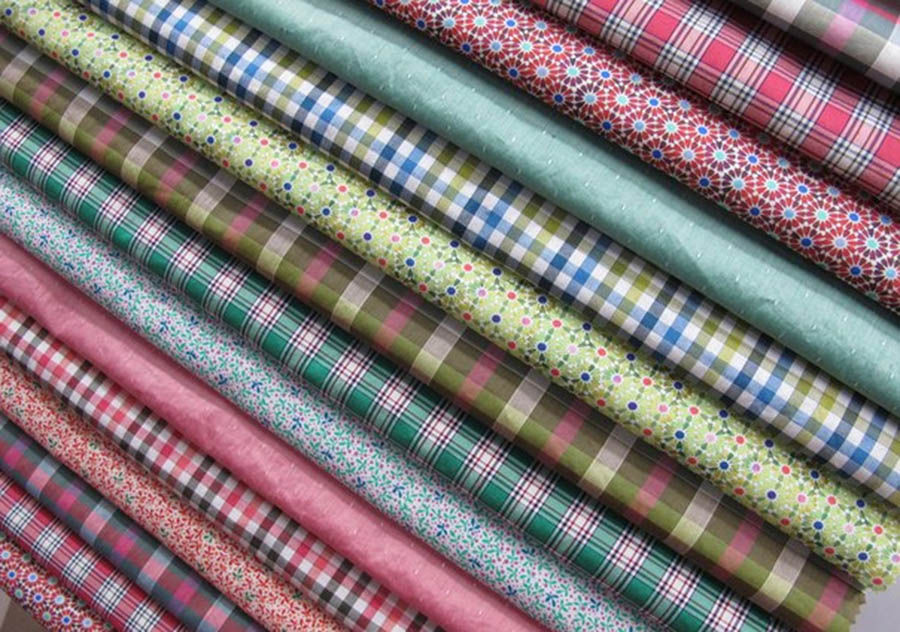 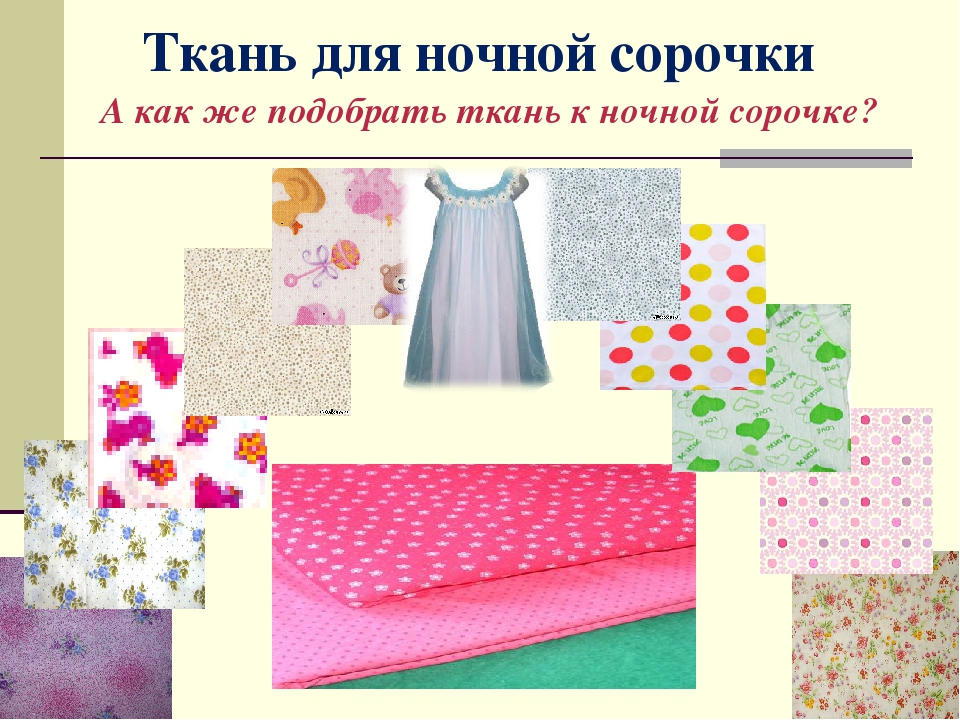 Ситца, сатина, бязи, батиста, шифона, фланели
Рефлексия
было интересно…
было трудно… 
теперь я могу… 
я научилась… 
меня удивило…
мне захотелось
Домашнее задание:
§ 22  учебника. Стр.92-95
Применяя полученные знания, выполните моделирование своей ночной сорочки. 
  
Принести: ткань, портновский мел, ножницы, английские булавки, готовую выкройку.
Вы познакомились с основными приемами моделирования. Ваши изделия будут эффектными, непохожими на другие.
Успехов в работе!
Использованные источники
http://www.iventiajobs.com/blog/wp-content/uploads/2013/11/bigstock-Sewing-42792955.jpg 
https://img-fotki.yandex.ru/get/2/200418627.57/0_117710_bf6854f1_orig.png